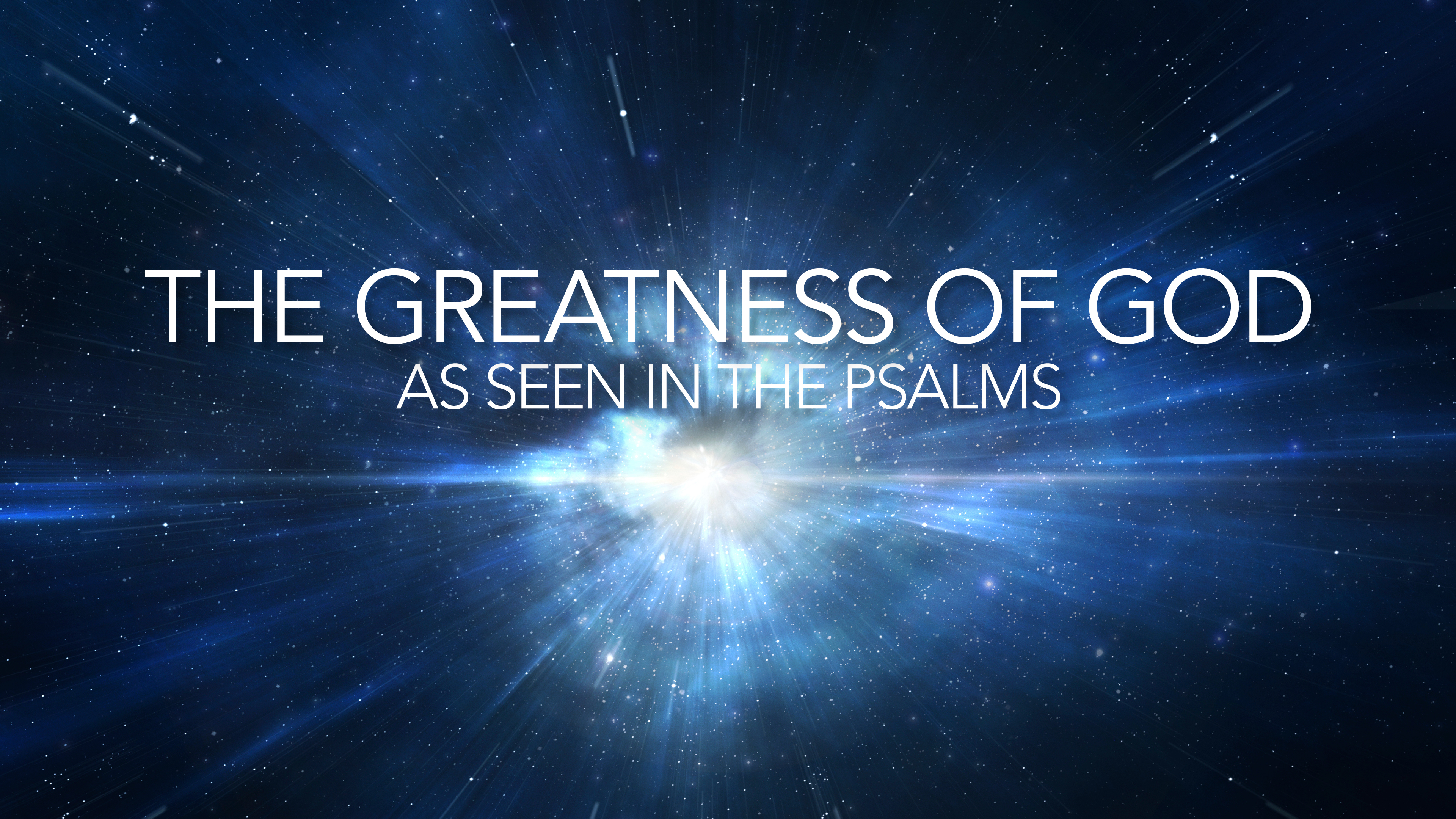 universitychurchofchrist.org
the RIGHTEOUS, the WICKED
    & the LORD
psalm 1
Psalm 1:1 How blessed is the man who does not walk in the counsel of the wicked, Nor stand in the path of sinners, Nor sit in the seat of scoffers! 
Psalm 1:2 But his delight is in the law of the Lord, And in His law he meditates day and night. 
Psalm 1:3 He will be like a tree firmly planted by streams of water, Which yields its fruit in its season And its leaf does not wither; And in whatever he does, he prospers.
the RIGHTEOUS, the WICKED
             & the LORD
psalm 1
Psalm 1:4 The wicked are not so, But they are like chaff which the wind drives away. 
Psalm 1:5 Therefore the wicked will not stand in the judgment, Nor sinners in the assembly of the righteous.
the RIGHTEOUS, the WICKED
             & the LORD
psalm 1
Psalm 1:6 For the Lord knows the way of the righteous, But the way of the wicked will perish.
the RIGHTEOUS, the WICKED
             & the LORD
psalm 1